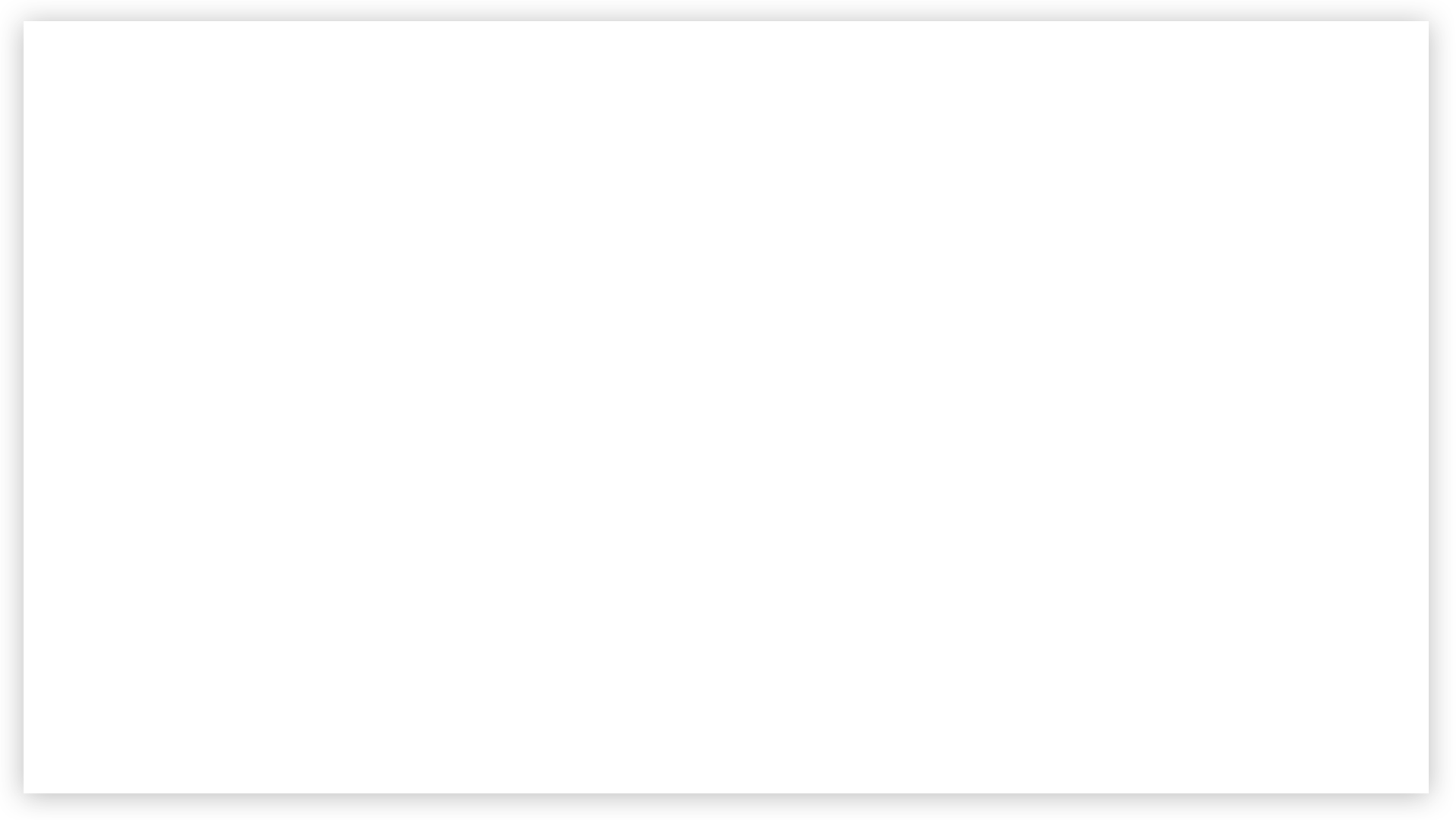 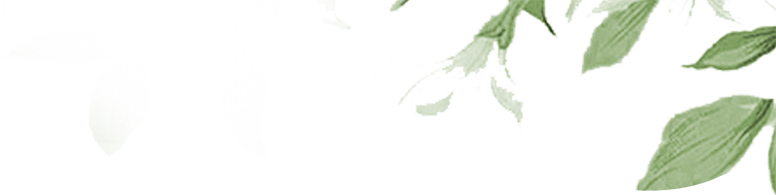 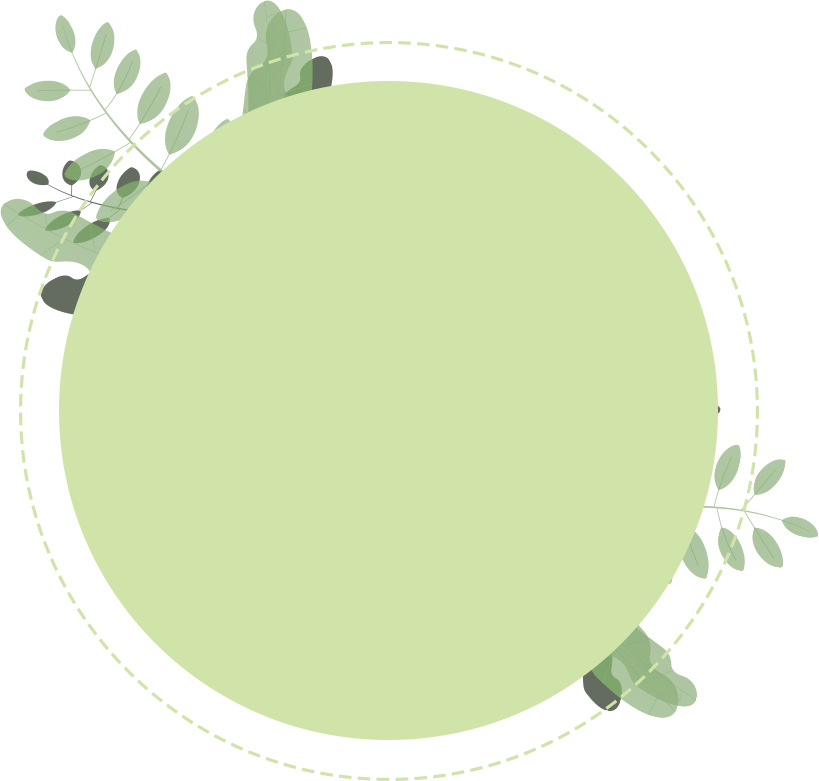 20XX年度
年终总结PPT模板
汇报人：PPT818    部门：设计部
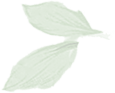 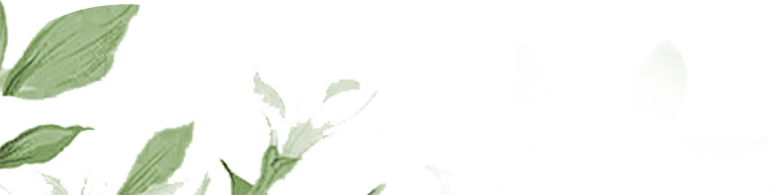 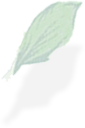 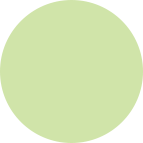 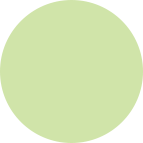 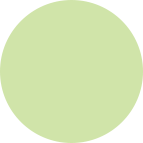 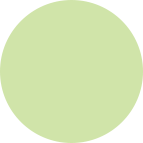 01
02
03
04
请输入您的标题内容
请输入您的标题内容
请输入您的标题内容
请输入您的标题内容
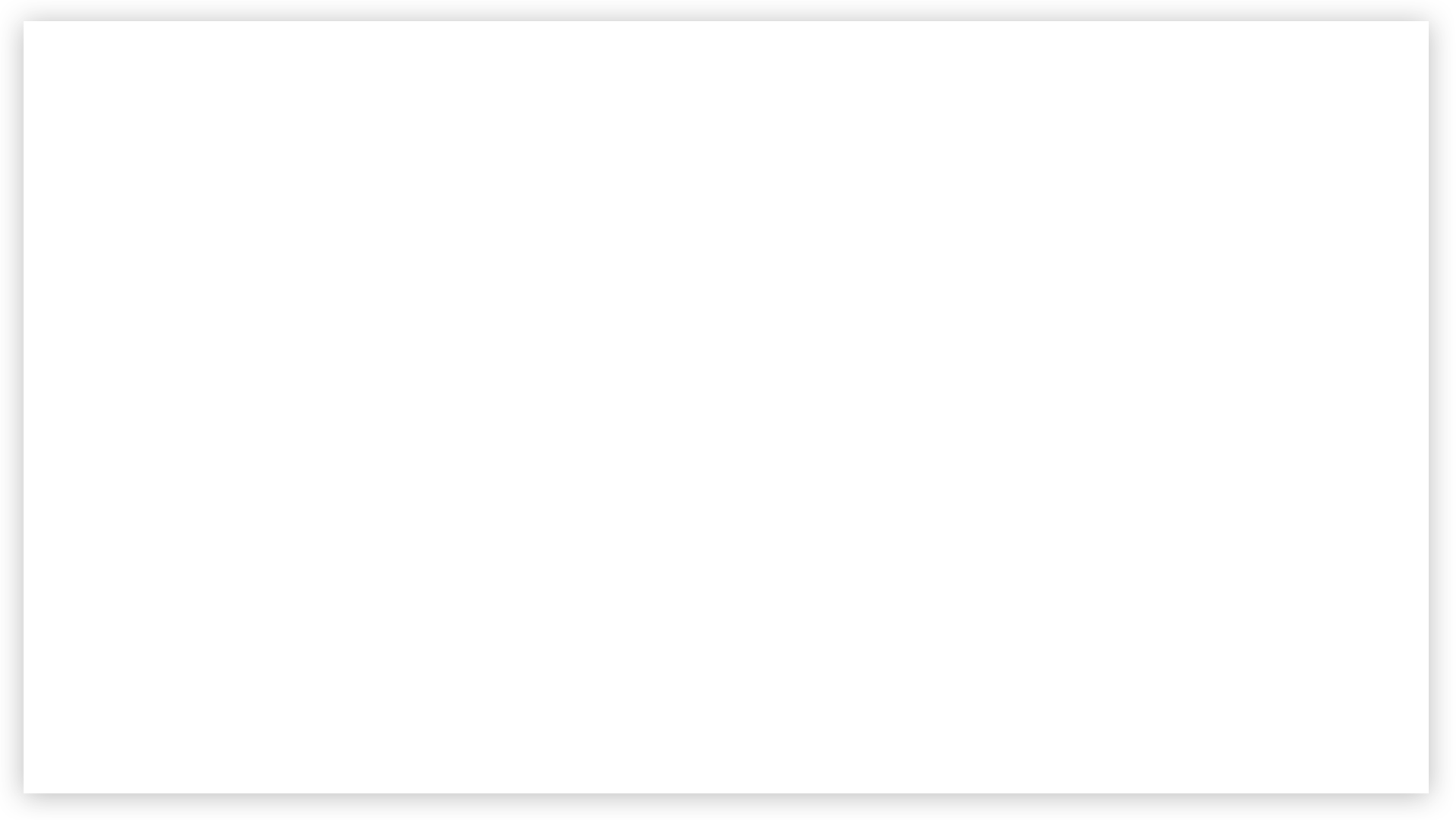 目 录
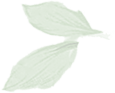 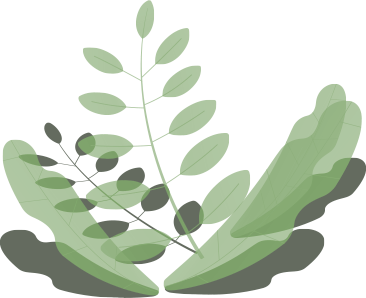 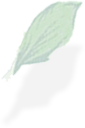 请输入您的标题内容
添加相关标题文字添加相关标题文字添加相关标题文字添加相关标题文字添加相关标题文字
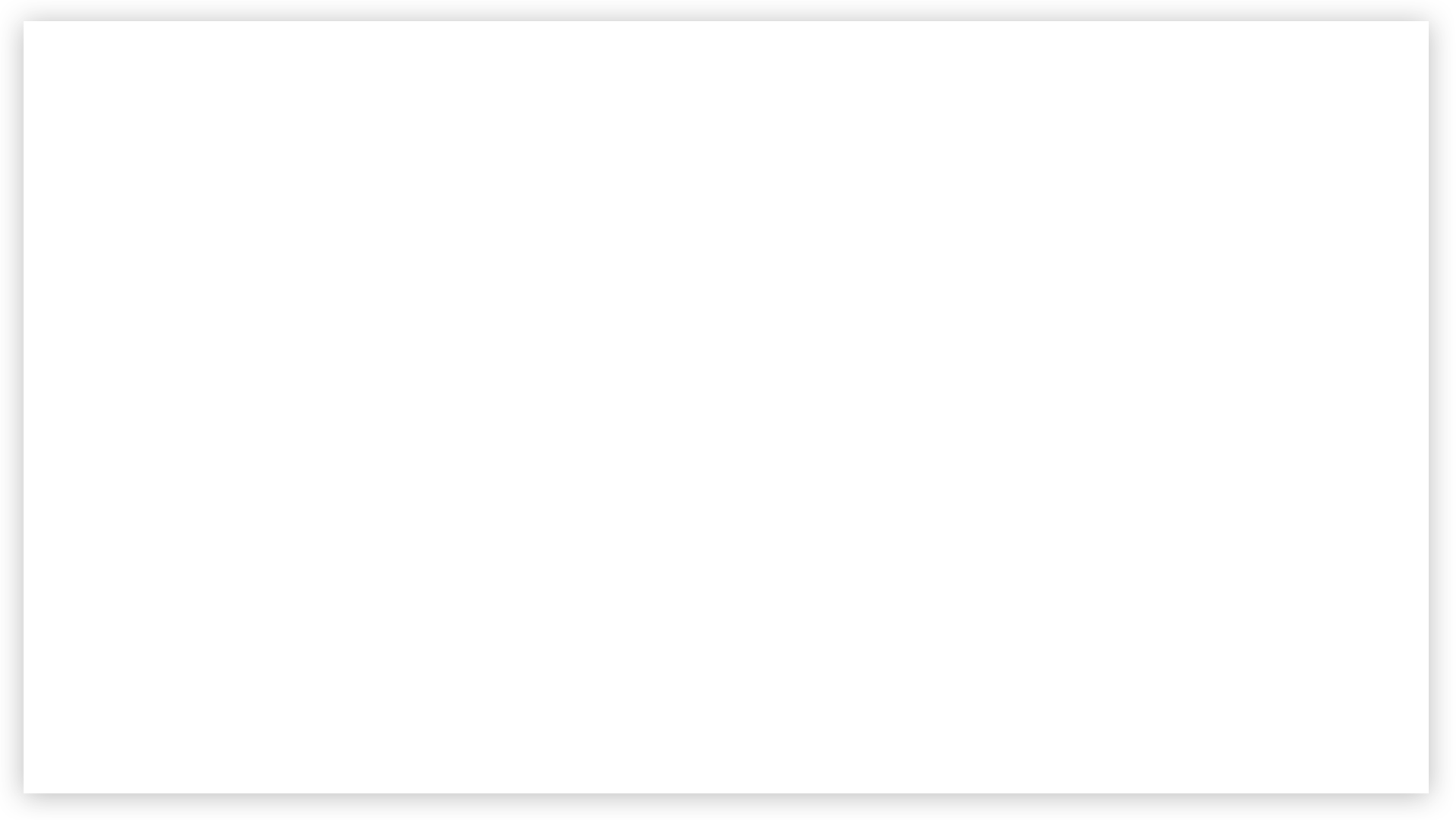 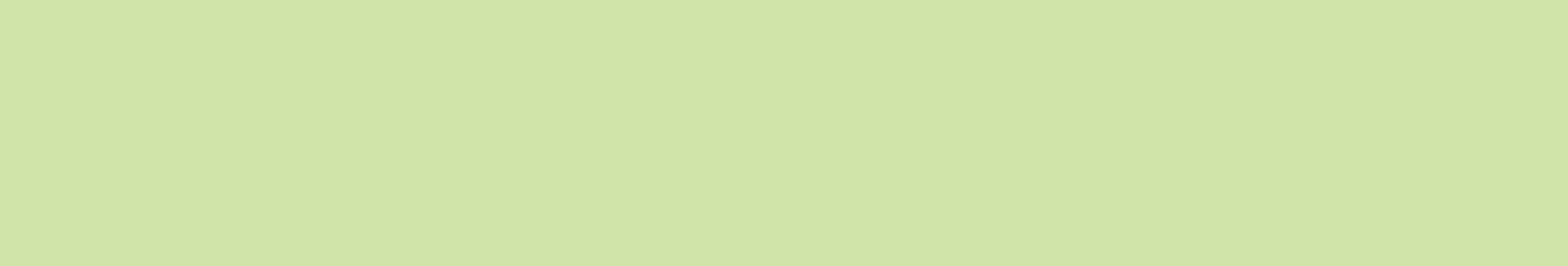 01
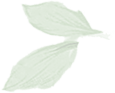 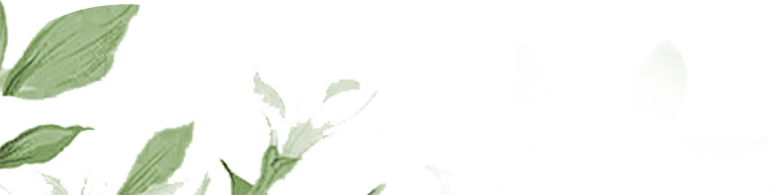 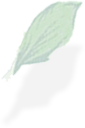 请输入您的标题
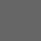 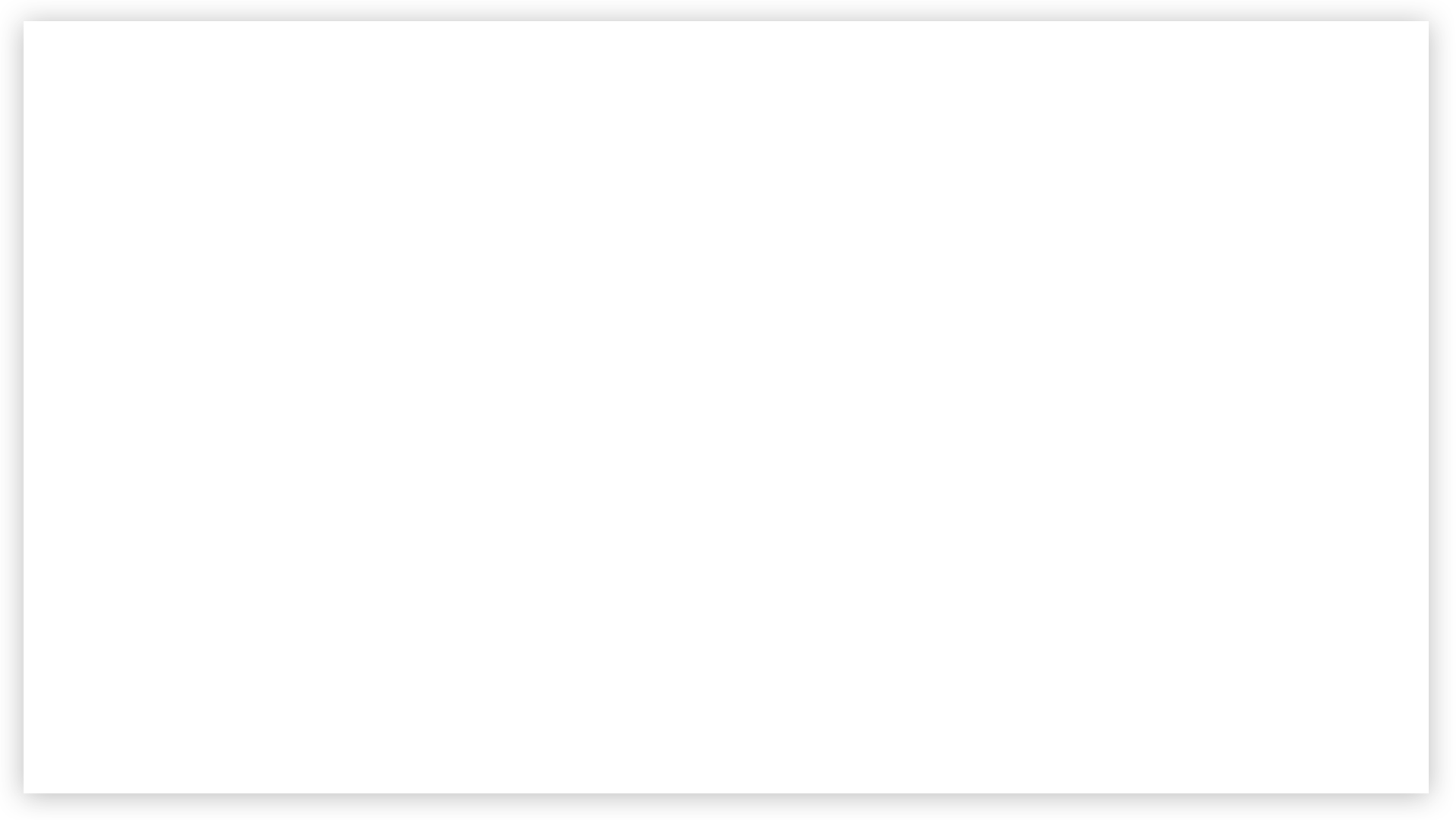 标题内容一
您的内容打在这里，或者通过复制您的文本后，在此框中选择粘贴，并选择只保留文字。您的内容打在这里，或者通过复制您的文本后，在此框中选择粘贴，并选择只保留文字。您的内容打在这里，或者通过复制您的文本后，在此框中选择粘贴，并选择只保留文字。
标题内容二
您的内容打在这里，或者通过复制您的文本后，在此框中选择粘贴，并选择只保留文字。您的内容打在这里，或者通过复制您的文本后，在此框中选择粘贴，并选择只保留文字。您的内容打在这里，或者通过复制您的文本后，在此框中选择粘贴，并选择只保留文字。
标题内容三
您的内容打在这里，或者通过复制您的文本后，在此框中选择粘贴，并选择只保留文字。您的内容打在这里，或者通过复制您的文本后，在此框中选择粘贴，并选择只保留文字。您的内容打在这里，或者通过复制您的文本后，在此框中选择粘贴，并选择只保留文字。
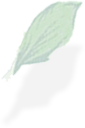 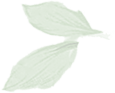 请输入您的标题
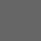 请输入您的标题内容
请输入您的标题内容
请输入您的标题内容
添加相关标题文字添加相关标题文字添加相关标题文字添加相关标题文字
添加相关标题文字添加相关标题文字添加相关标题文字添加相关标题文字
添加相关标题文字添加相关标题文字添加相关标题文字添加相关标题文字
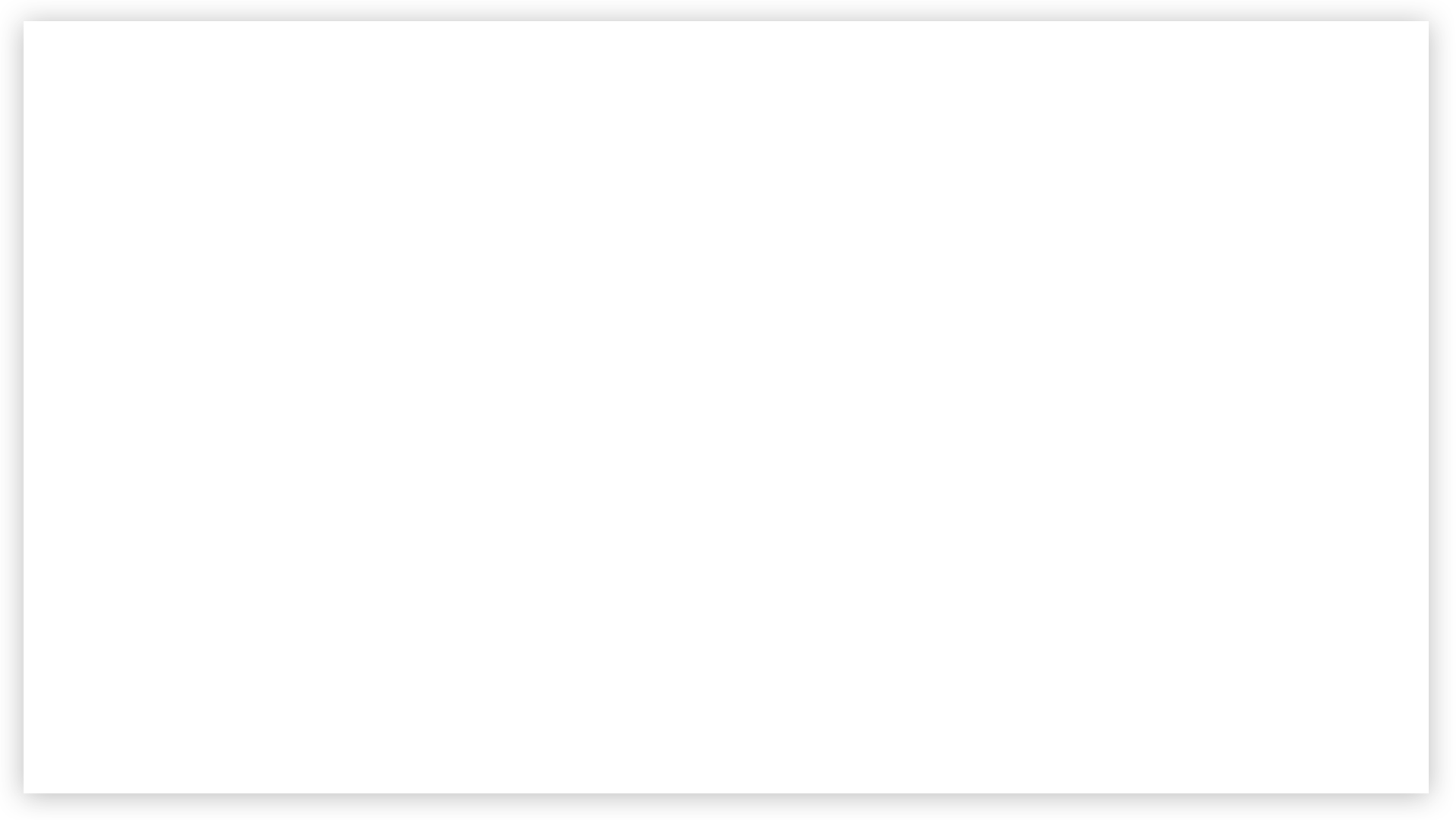 80%
55%
83%
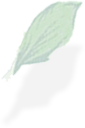 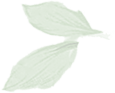 请输入您的标题内容
添加相关标题文字添加相关标题文字添加相关标题文字添加相关标题文字添加相关标题文字
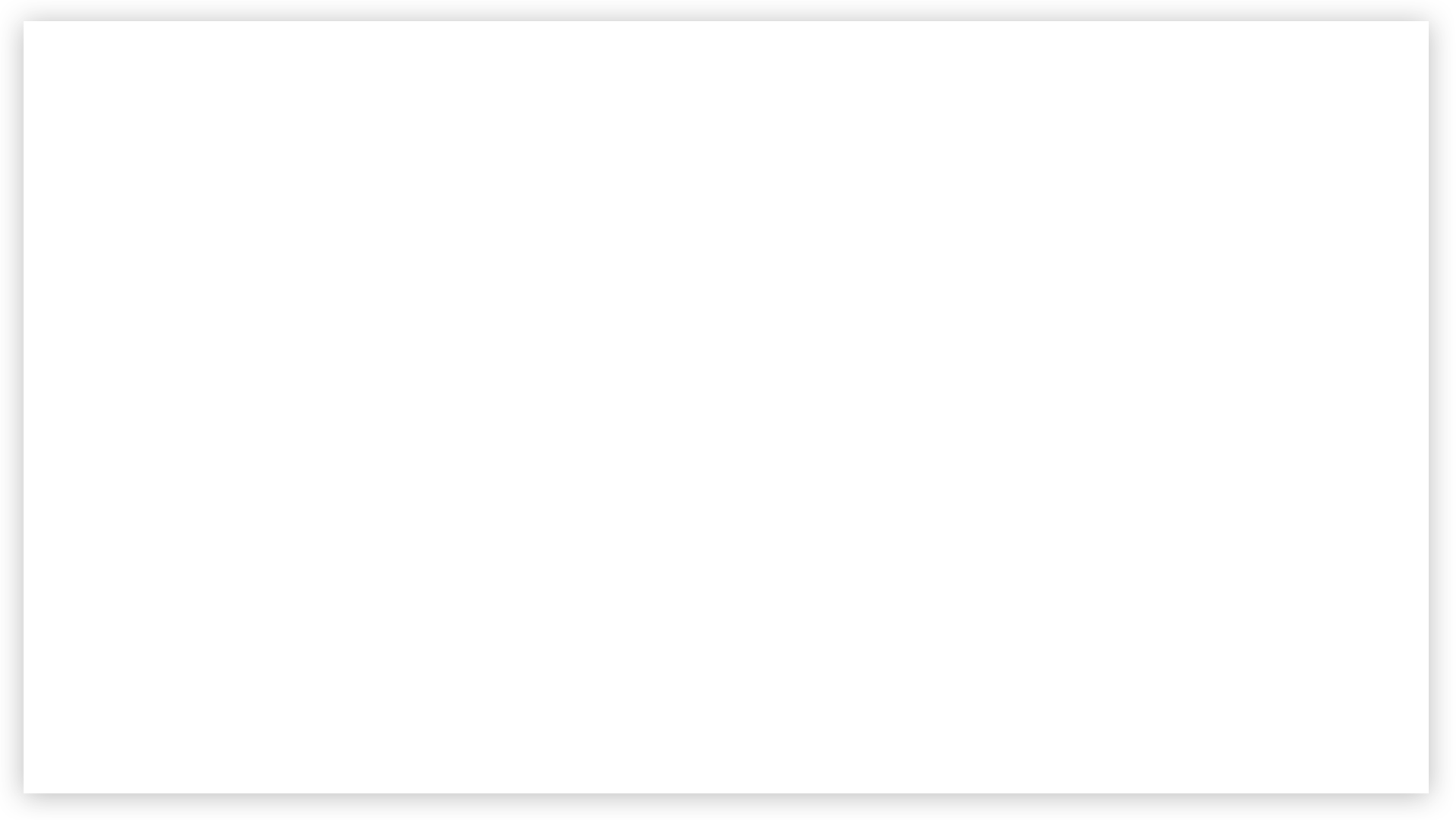 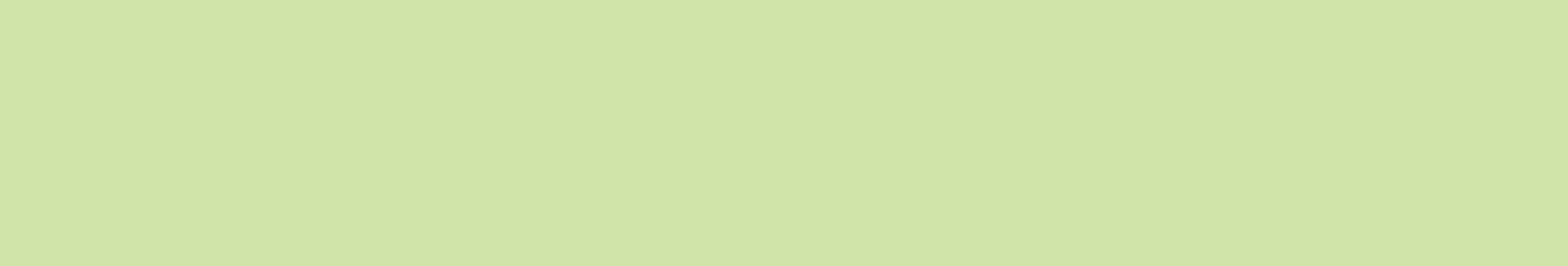 02
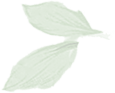 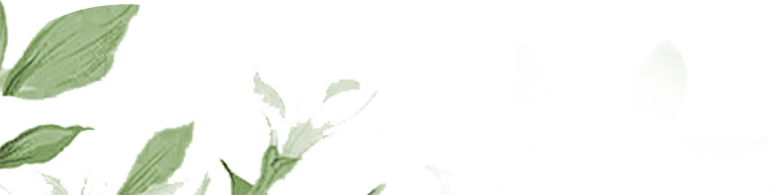 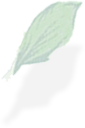 请输入您的标题
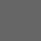 请输入您的标题内容
请输入您的标题内容
请输入您的标题内容
添加相关标题文字添加相关标题文字添加相关标题文字添加相关标题文字
添加相关标题文字添加相关标题文字添加相关标题文字添加相关标题文字
添加相关标题文字添加相关标题文字添加相关标题文字添加相关标题文字
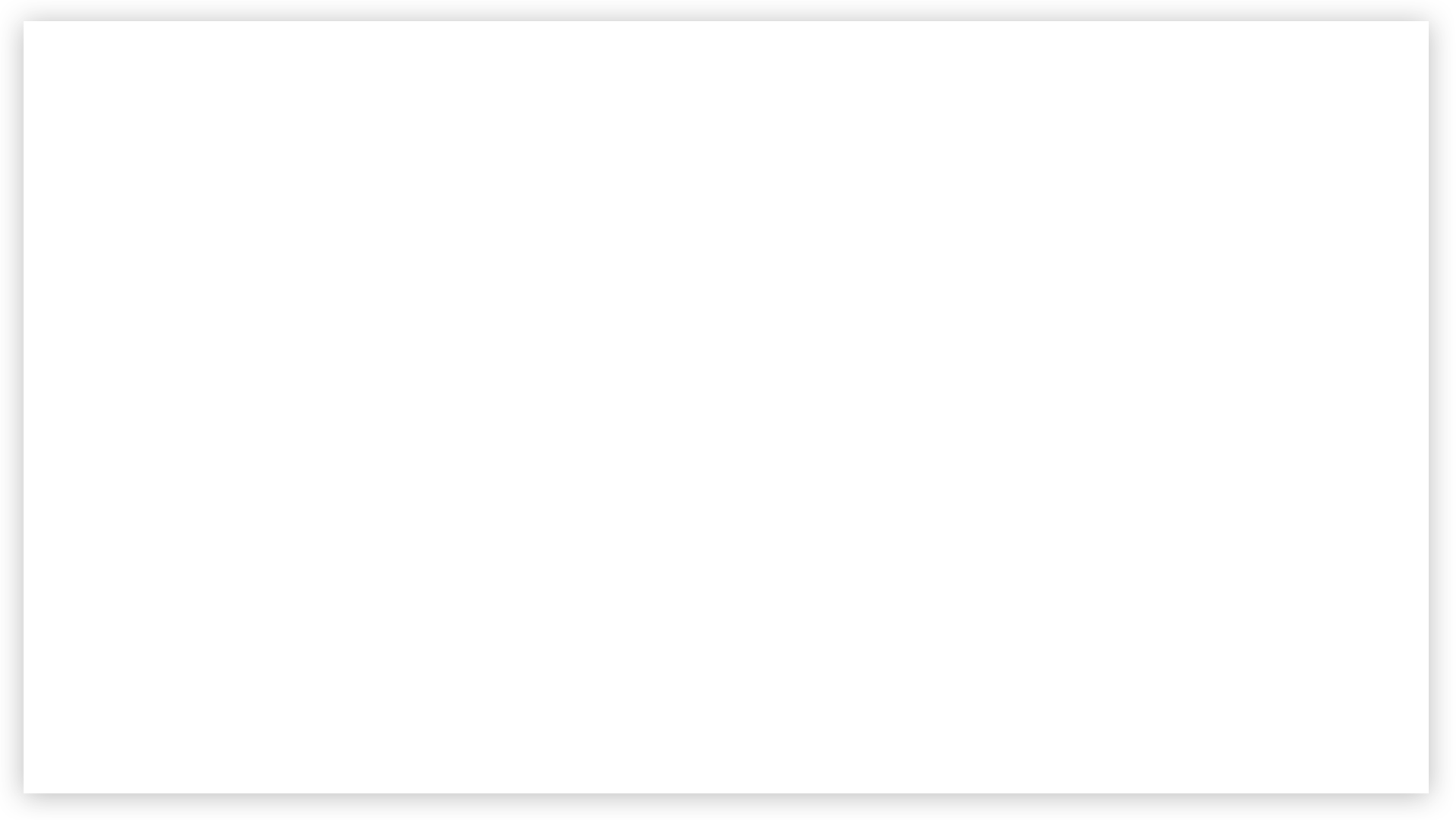 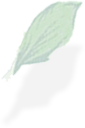 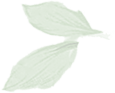 请输入您的标题
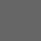 请输入您的标题内容
请输入您的标题内容
请输入您的标题内容
添加相关标题文字添加相关标题文字添加相关标题文字添加相关标题文字
添加相关标题文字添加相关标题文字添加相关标题文字添加相关标题文字
添加相关标题文字添加相关标题文字添加相关标题文字添加相关标题文字
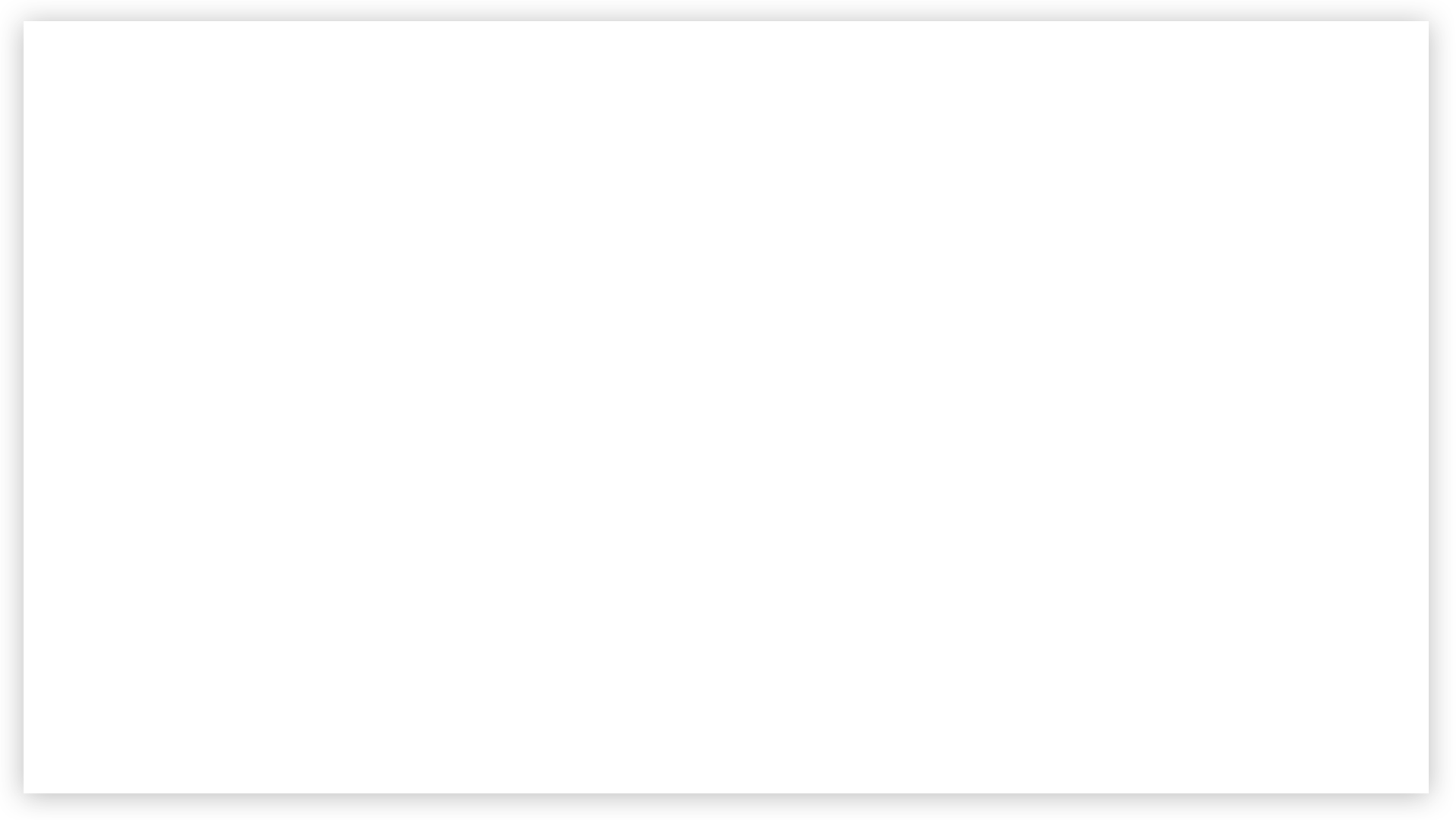 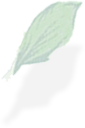 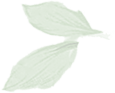 请输入您的标题内容
添加相关标题文字添加相关标题文字添加相关标题文字添加相关标题文字添加相关标题文字
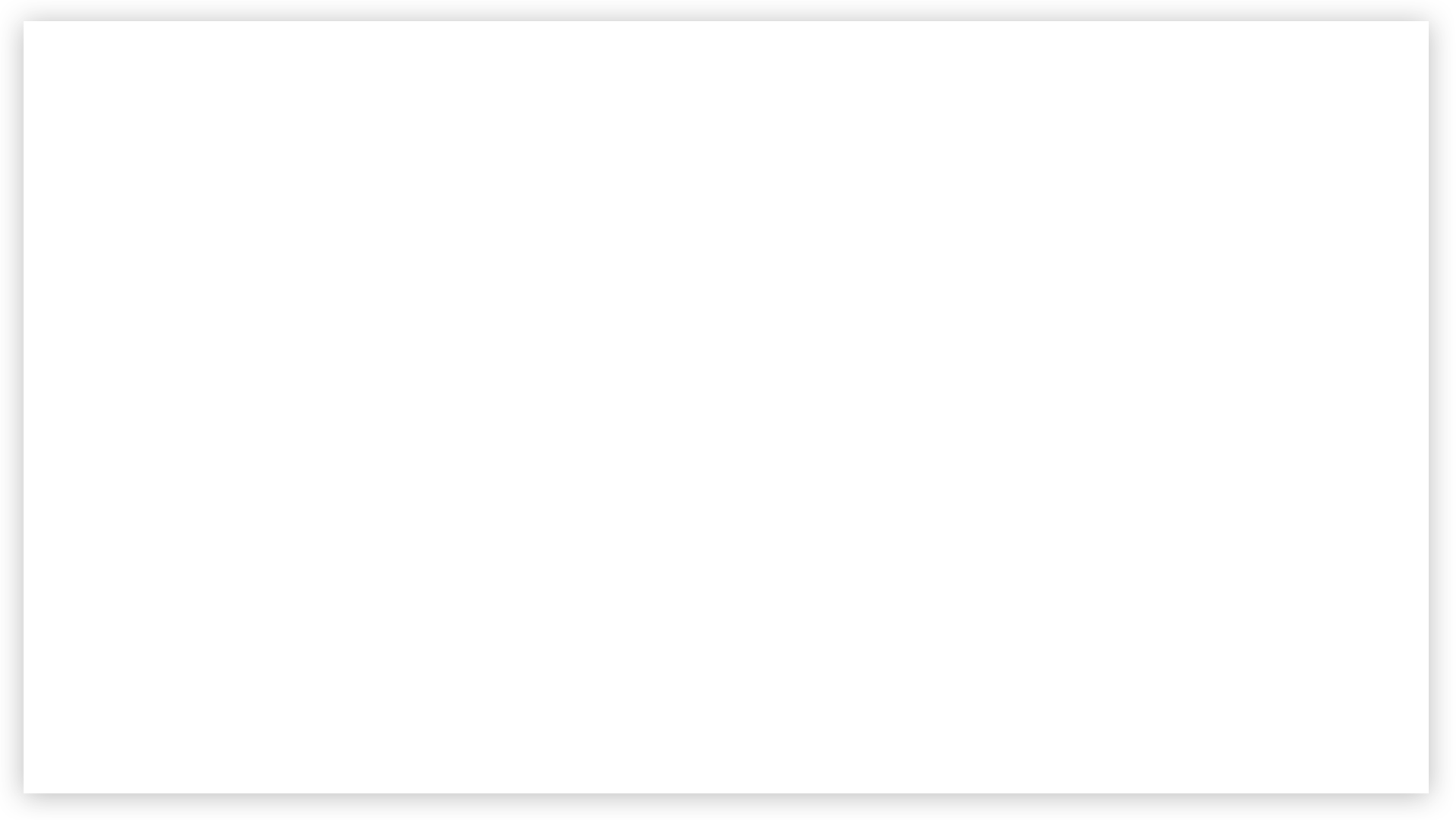 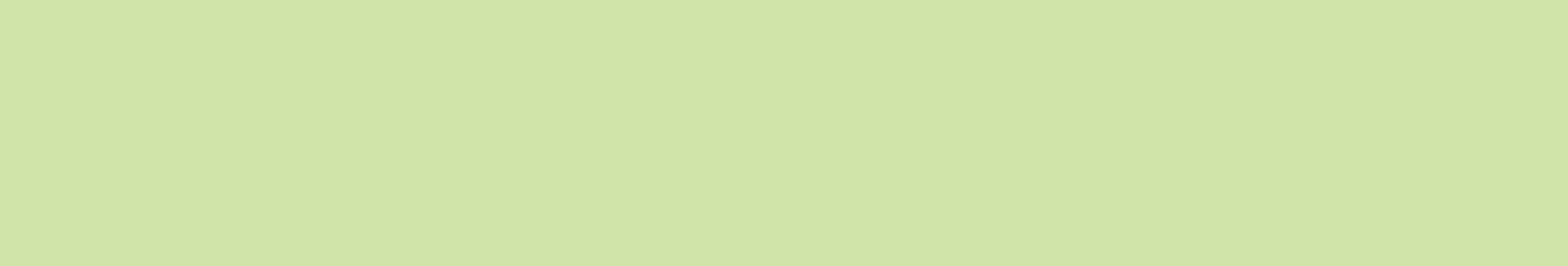 03
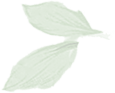 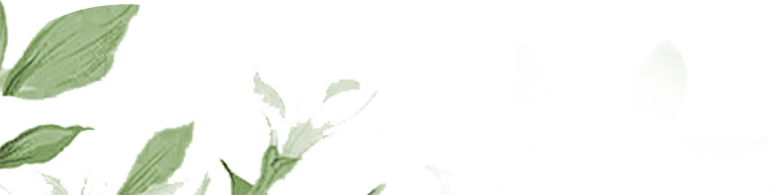 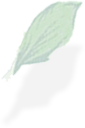 请输入您的标题
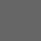 请输入您的标题内容
请输入您的标题内容
请输入您的标题内容
请输入您的标题内容
添加相关标题文字添加相关标题文字添加相关标题文字添加相关标题文字
添加相关标题文字添加相关标题文字添加相关标题文字添加相关标题文字
添加相关标题文字添加相关标题文字添加相关标题文字添加相关标题文字
添加相关标题文字添加相关标题文字添加相关标题文字添加相关标题文字
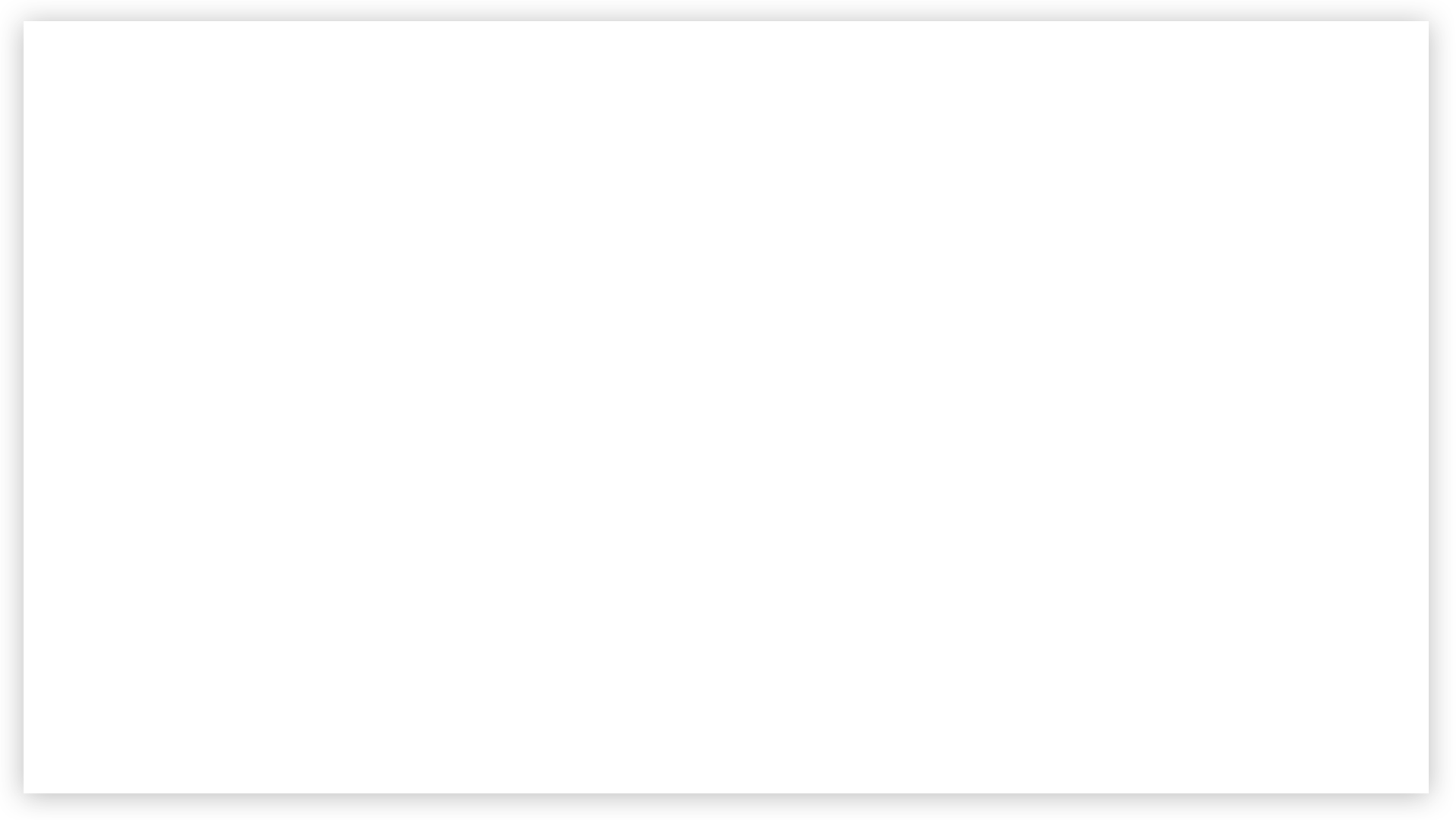 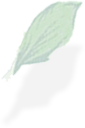 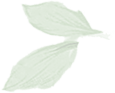 请输入您的标题
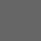 请输入您的标题内容
请输入您的标题内容
请输入您的标题内容
请输入您的标题内容
添加相关标题文字添加相关标题文字添加相关标题文字添加相关标题文字
添加相关标题文字添加相关标题文字添加相关标题文字添加相关标题文字
添加相关标题文字添加相关标题文字添加相关标题文字添加相关标题文字
添加相关标题文字添加相关标题文字添加相关标题文字添加相关标题文字
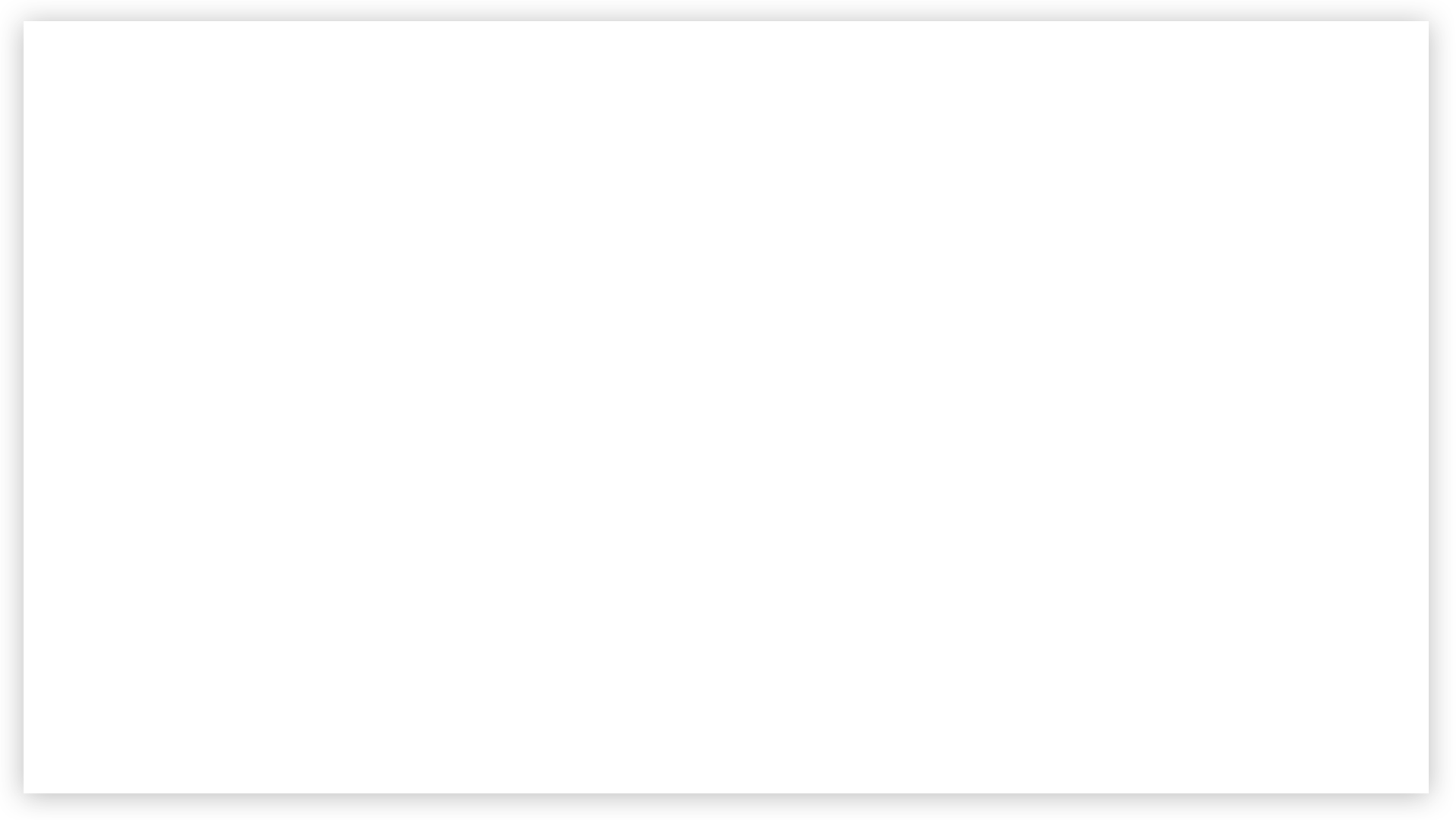 02
01
04
03
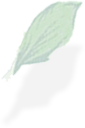 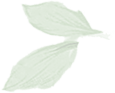 请输入您的标题内容
添加相关标题文字添加相关标题文字添加相关标题文字添加相关标题文字添加相关标题文字
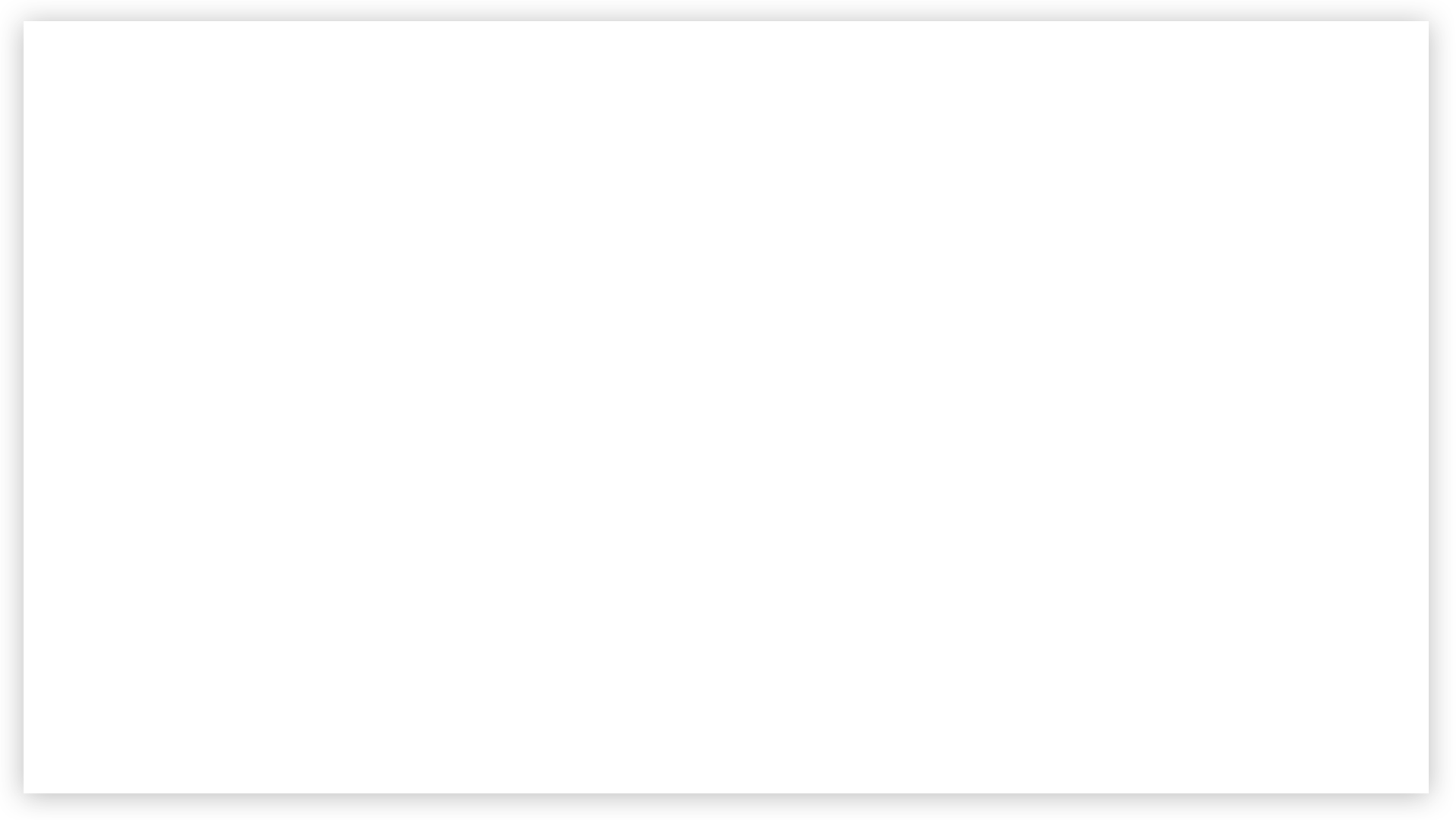 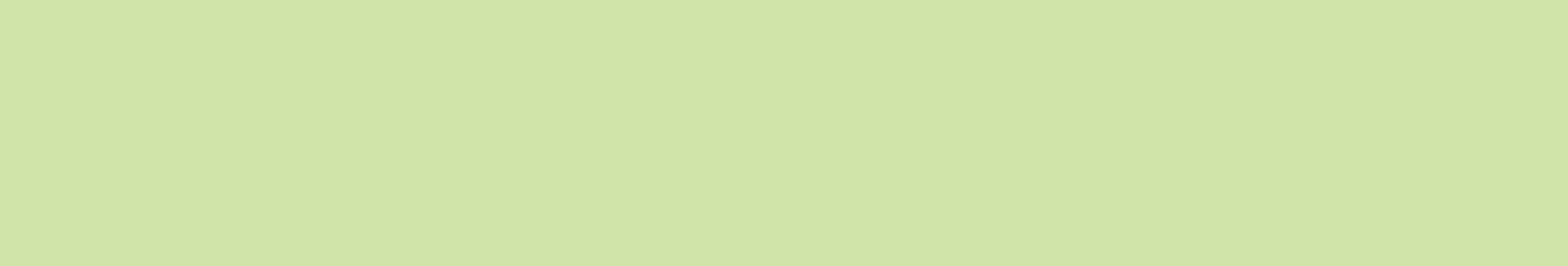 04
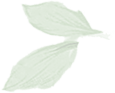 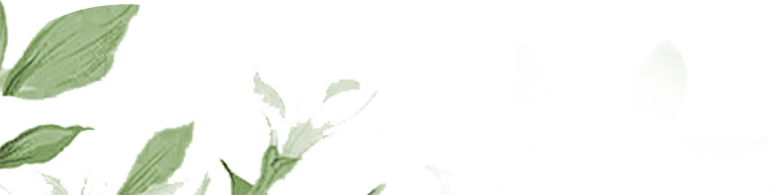 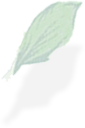 请输入您的标题
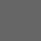 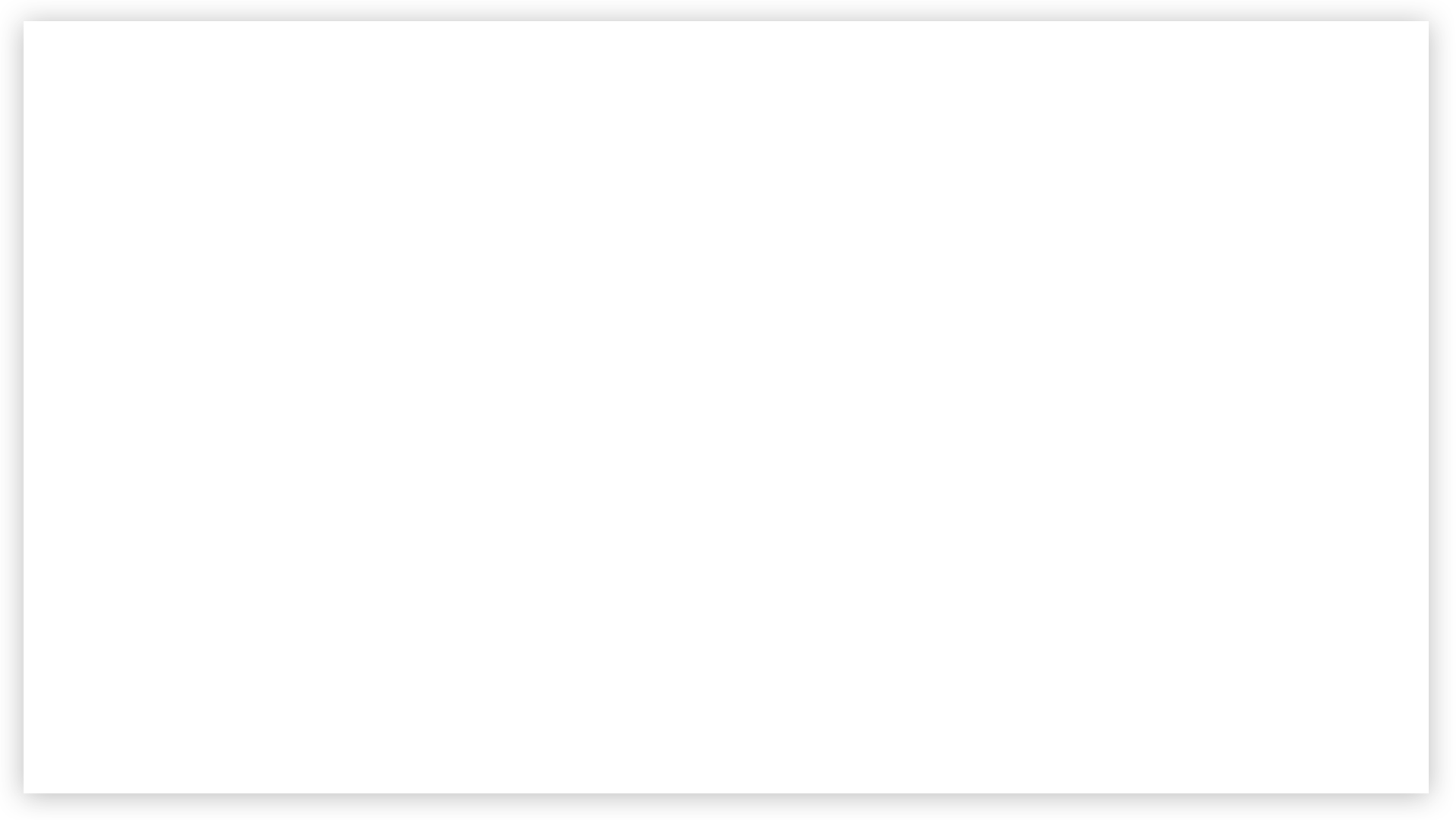 A
添加适当的文字，一页的文字最好不要超过200,添加适当的文字，添加适当的文字添加适当的文字，一页的文字最好不要超过200,添加适当的文字
B
添加适当的文字，一页的文字最好不要超过200,添加适当的文字，添加适当的文字添加适当的文字，一页的文字最好不要超过200,添加适当的文字
C
添加适当的文字，一页的文字最好不要超过200,添加适当的文字，添加适当的文字添加适当的文字，一页的文字最好不要超过200,添加适当的文字
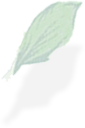 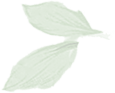 请输入您的标题
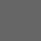 请输入您的标题内容
请输入您的标题内容
请输入您的标题内容
请输入您的标题内容
请输入您的标题内容
请输入您的标题内容
添加相关标题文字添加相关标题文字添加相关标题文字添加相关标题文字
添加相关标题文字添加相关标题文字添加相关标题文字添加相关标题文字
添加相关标题文字添加相关标题文字添加相关标题文字添加相关标题文字
添加相关标题文字添加相关标题文字添加相关标题文字添加相关标题文字
添加相关标题文字添加相关标题文字添加相关标题文字添加相关标题文字
添加相关标题文字添加相关标题文字添加相关标题文字添加相关标题文字
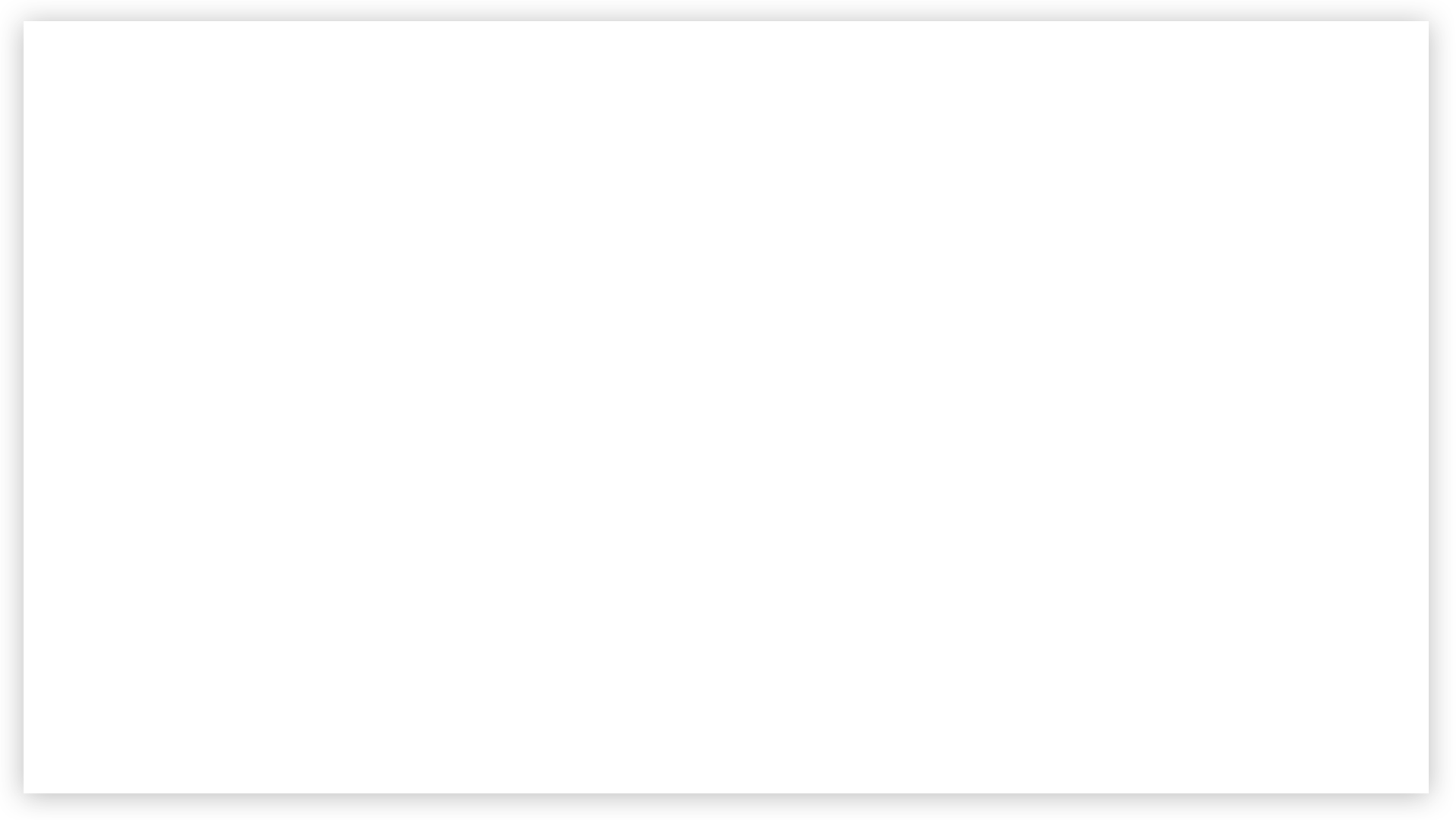 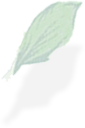 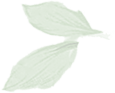 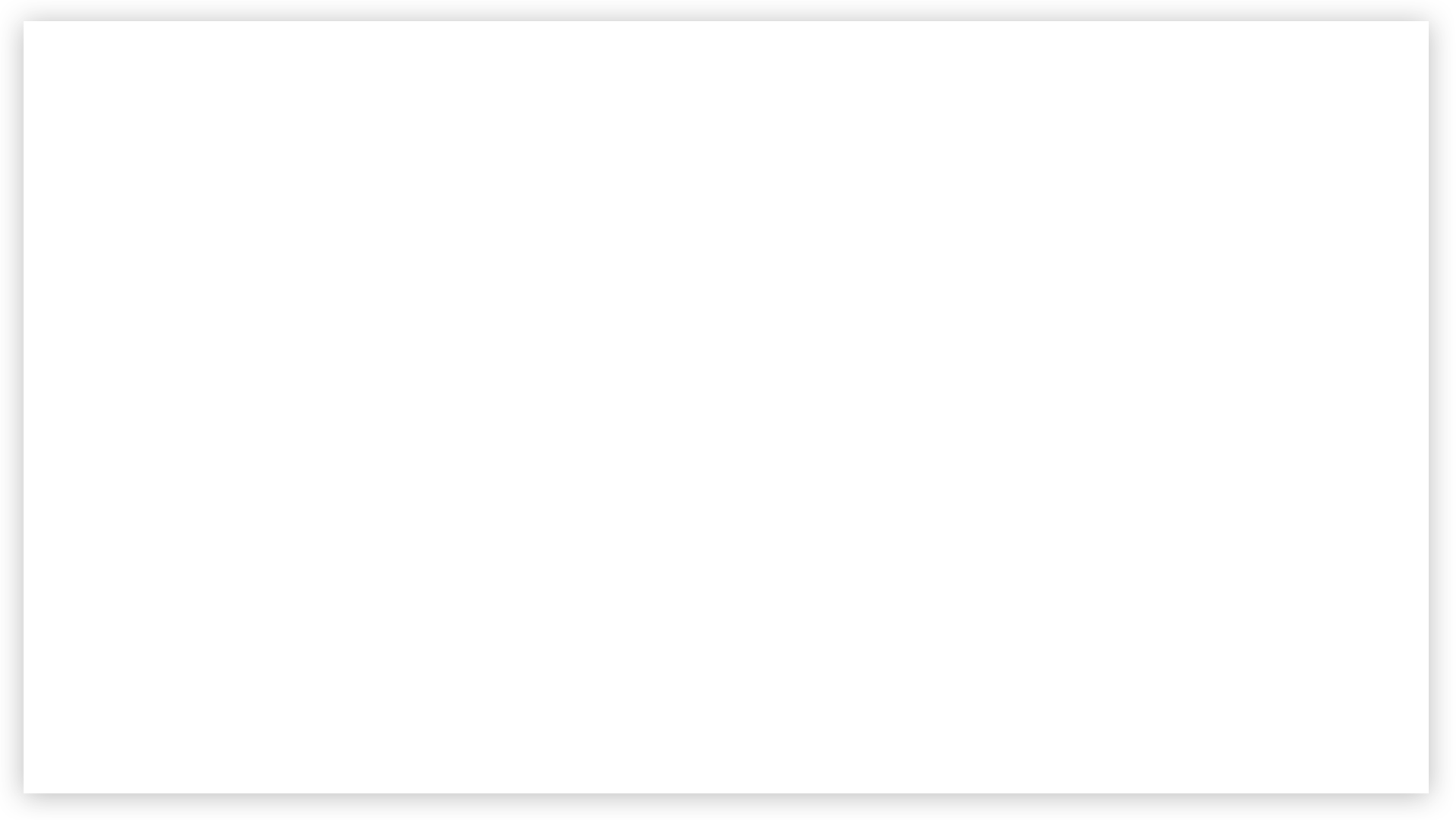 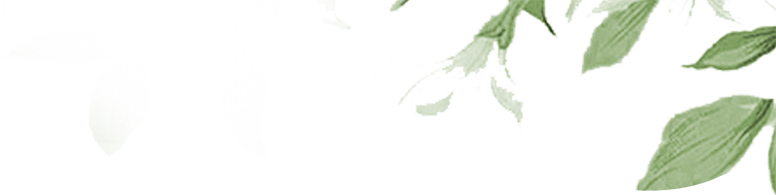 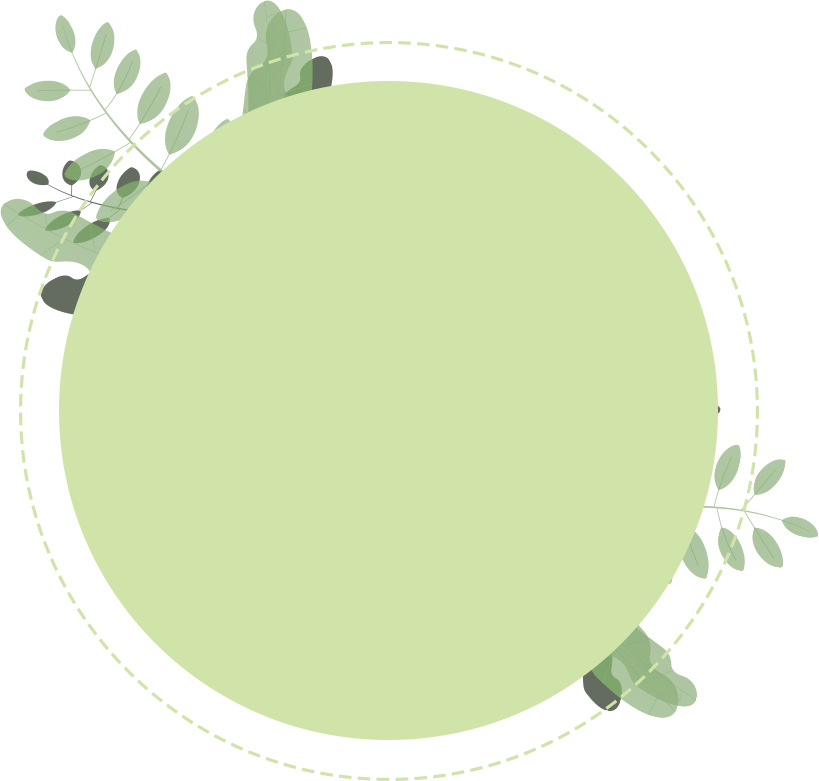 20XX年度
感谢您的观看
汇报人：PPT818    部门：设计部
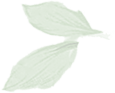 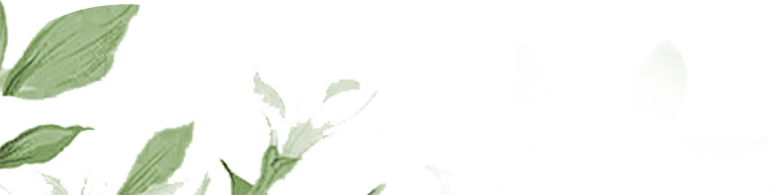 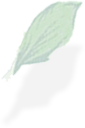